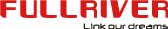 Datasheet|5-Port Gigabit AC+PoE Router(4-Port PoE)
FR-R205GP-60P1
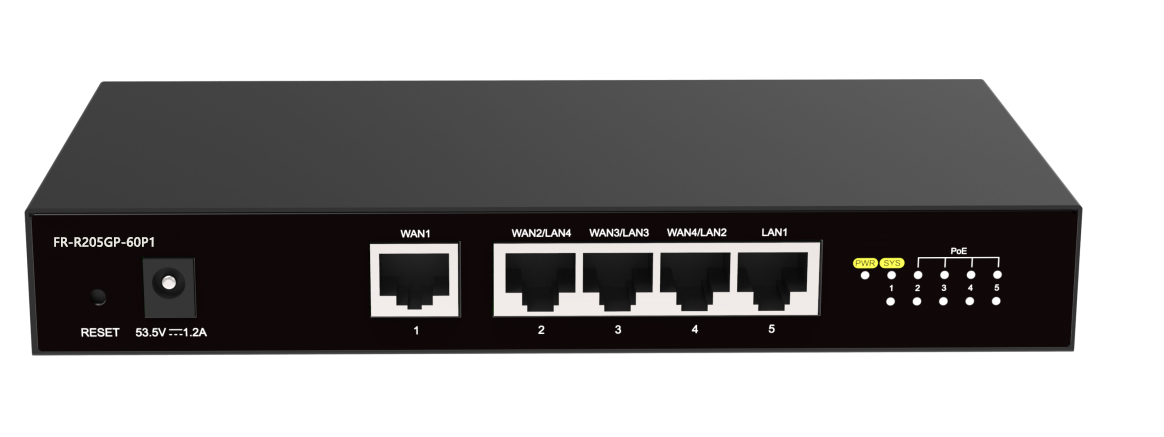 Description
FR-R205GP-60P1 is an  integrated Gigabit router which has PoE function, It could  solve No-Wifi situation for Large-sized apartment or Complex layout apartment  when it just one has a router . It is easy to install. Simple to set up. It is designed by arranging  wireless  AP panel in each room . The router uniformly allocates IP address and PoE power supply, It does not fear the wall barriers and can eliminate the covering corners. It can seamless roam easily  .can ensure the equipment run stably for a long time. It can provide quality, high-speed, stable wireless network coverage for home users, small and micro enterprises.
Major features
５*10/100M/1000M RJ45 Port
LAN-WAN rate up to 800Mbps
4*Port support PSE out(802.3at/af)，Highest PSE Power 60W
Carrying 32 APs in centralized forwarding mode and 128 APs in local forwarding mode
Recommend 100 access terminals
Recommended working temperature range of 0~45 ℃
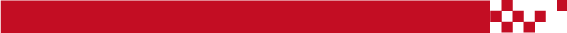 Hunan Fullriver Information Technology Co., Ltd
[Speaker Notes: V 1.00 initial version]
Hunan Fullriver Information Technology Co., Ltd
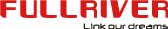 Specification
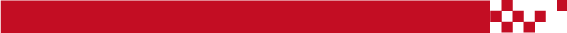 Hunan Fullriver Information Technology Co., Ltd
Hunan Fullriver Information Technology Co., Ltd
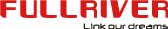 Specification
Software Specification
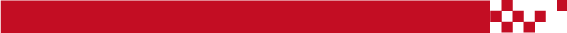 Hunan Fullriver Information Technology Co., Ltd